Physics - Key Stage 3
Electricity and Magnetism
Magnetic Forces
(Downloadable student document)
Mr Humphries
‹#›
Independent Task
Complete the sentences.
 This pair of  magnets will ___________.

This pair of magnets will ____________.

This pair of magnets will ____________.
N
S
N
S
N
S
N
S
S
N
S
N
Image created by R Humphries
‹#›
[Speaker Notes: Magnets can attract and repel other magnets.

Each magnet has two poles. The north pole and the south pole. (this is where the force of the magnet is strongest)]
Independent Task
Put the steps in the correct order:
Repeat steps 1-3 but start at different points around the magnet
Draw a dot next to the south pole of the plotting compass and then move the north pole of the plotting compass to this dot
Use a plotting compass and place it at the south pole of the bar magnet
Join the dots and add an arrow in the direction the north arrow on the compass points.
‹#›
[Speaker Notes: Recap before task]
Independent Task
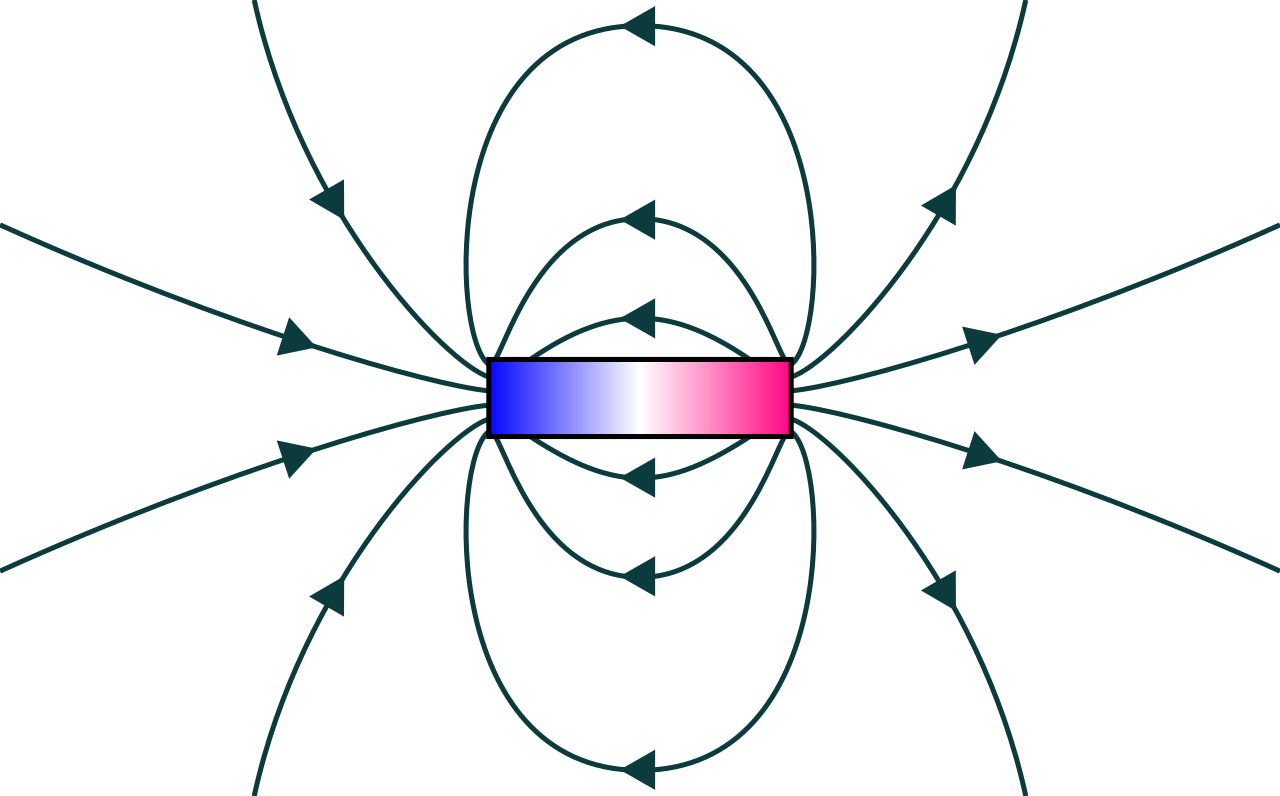 Answer the questions
Draw two circles around the places where the magnetic field is strongest

Why have you chosen these two places?
N
S
Image created by R Humphries
‹#›
[Speaker Notes: Recap before task]